Placement for Seniors
CSU updates
Jana Ashbrook                                                 
CSU Early Assessment Program Coordinator
jana@humboldt.edu
earlyoutreachprograms.humboldt.edu
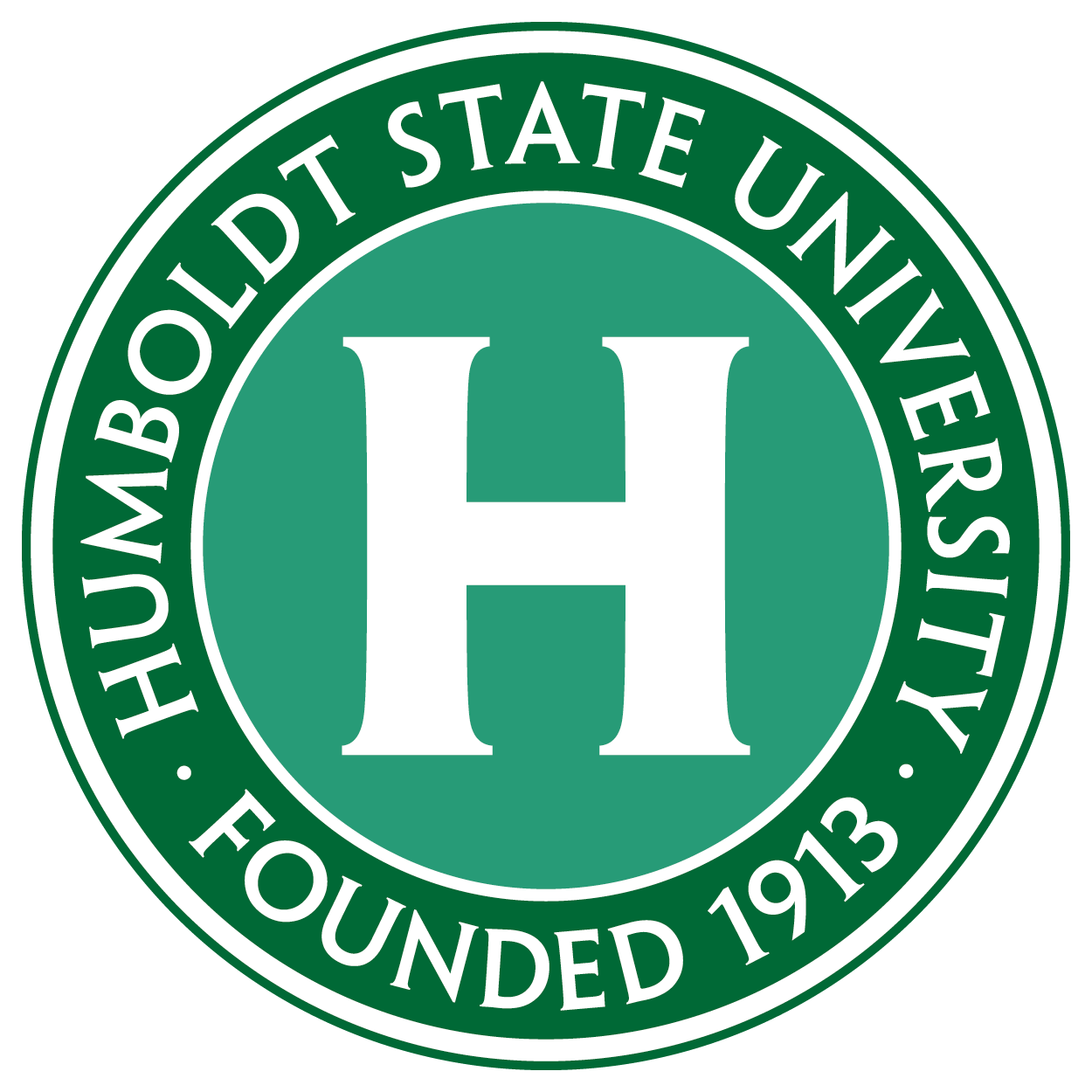 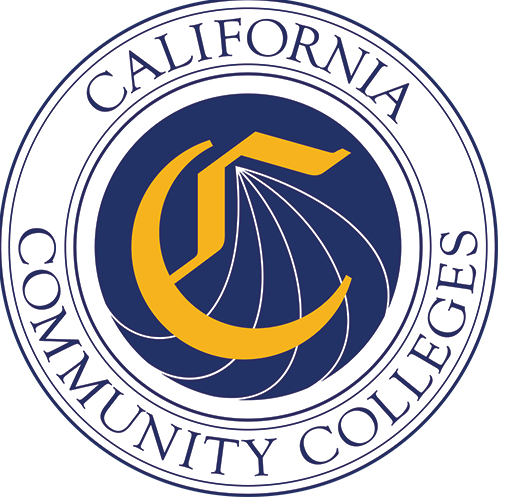 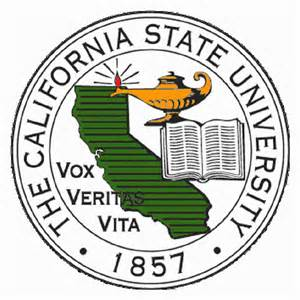 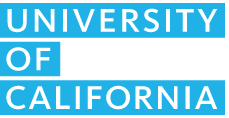 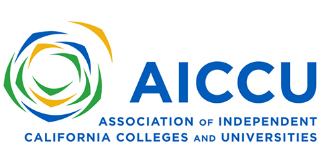 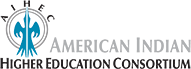 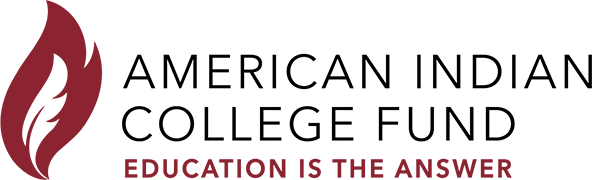 College Pathways
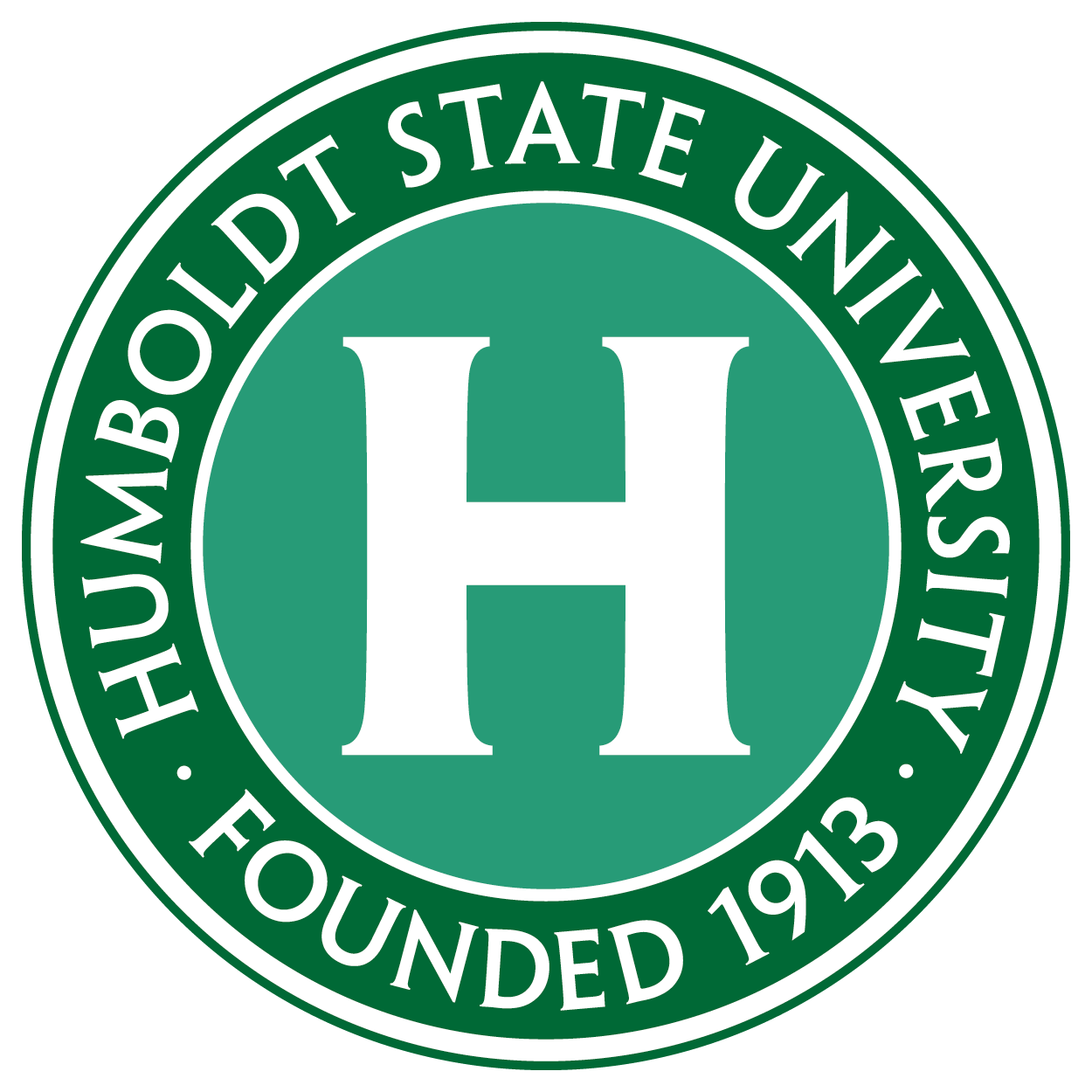 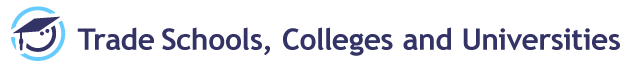 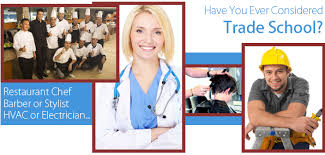 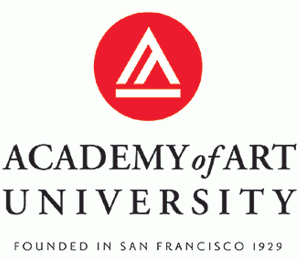 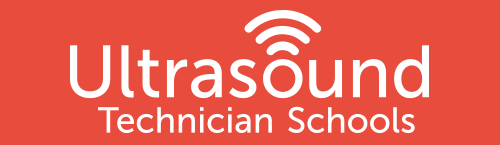 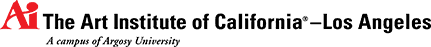 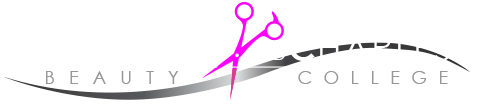 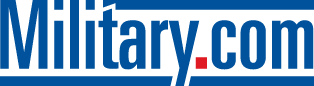 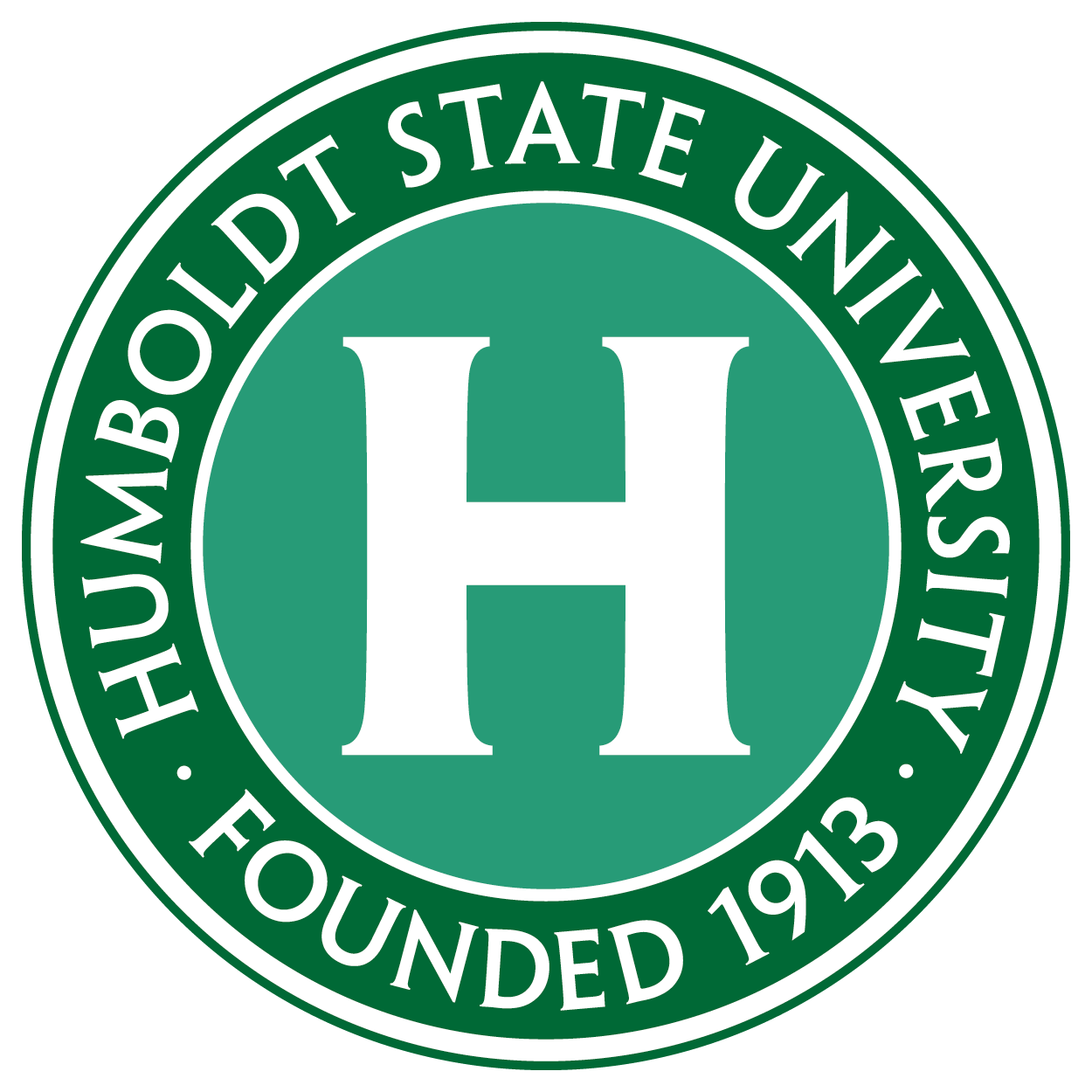 Admissions(College Eligible)vs.Placement(College Ready)
Admissions gets you into college


Placement will impact what classes you can take, if you have to take extra support classes, and if you have to take Early Start
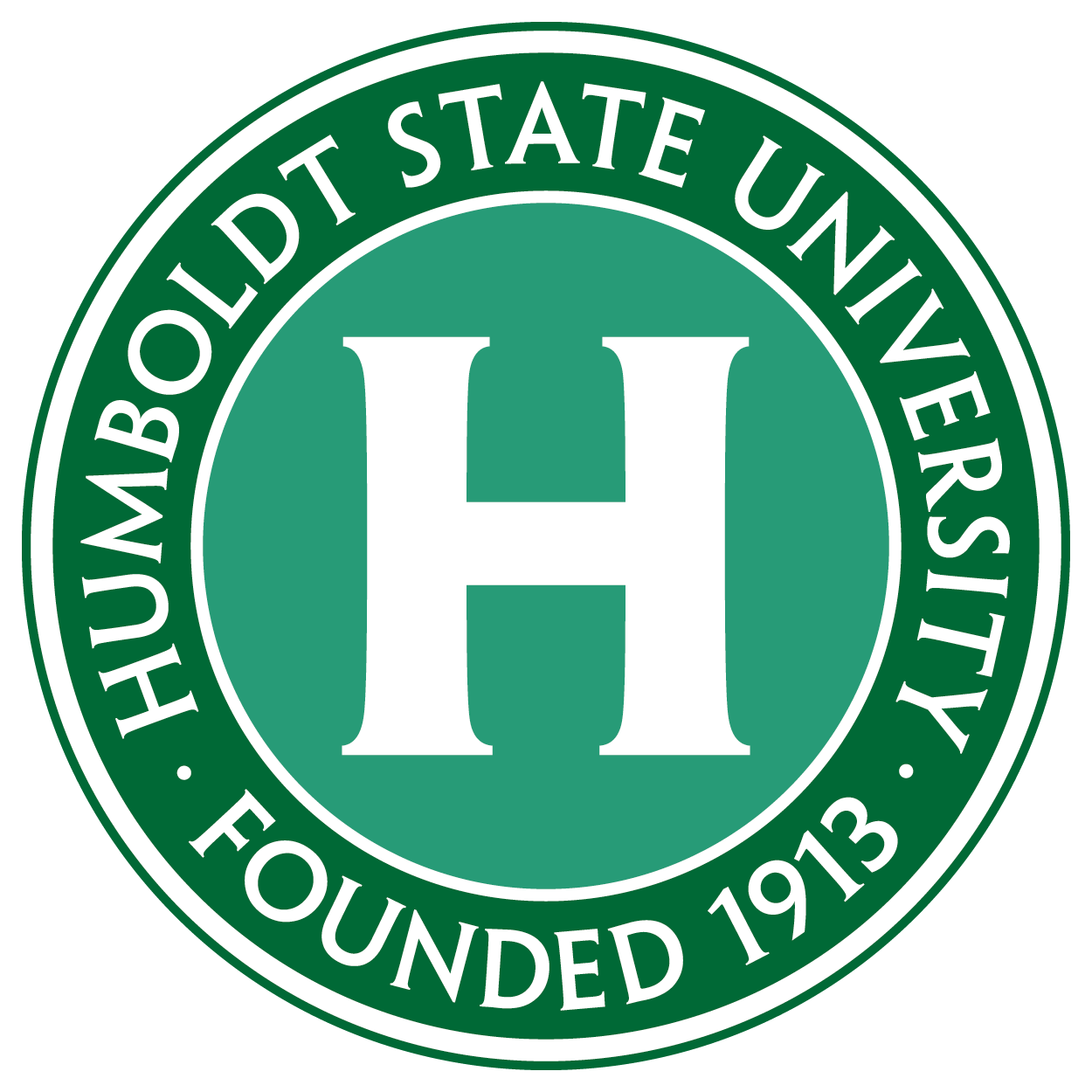 Your Opportunities 
For Placement
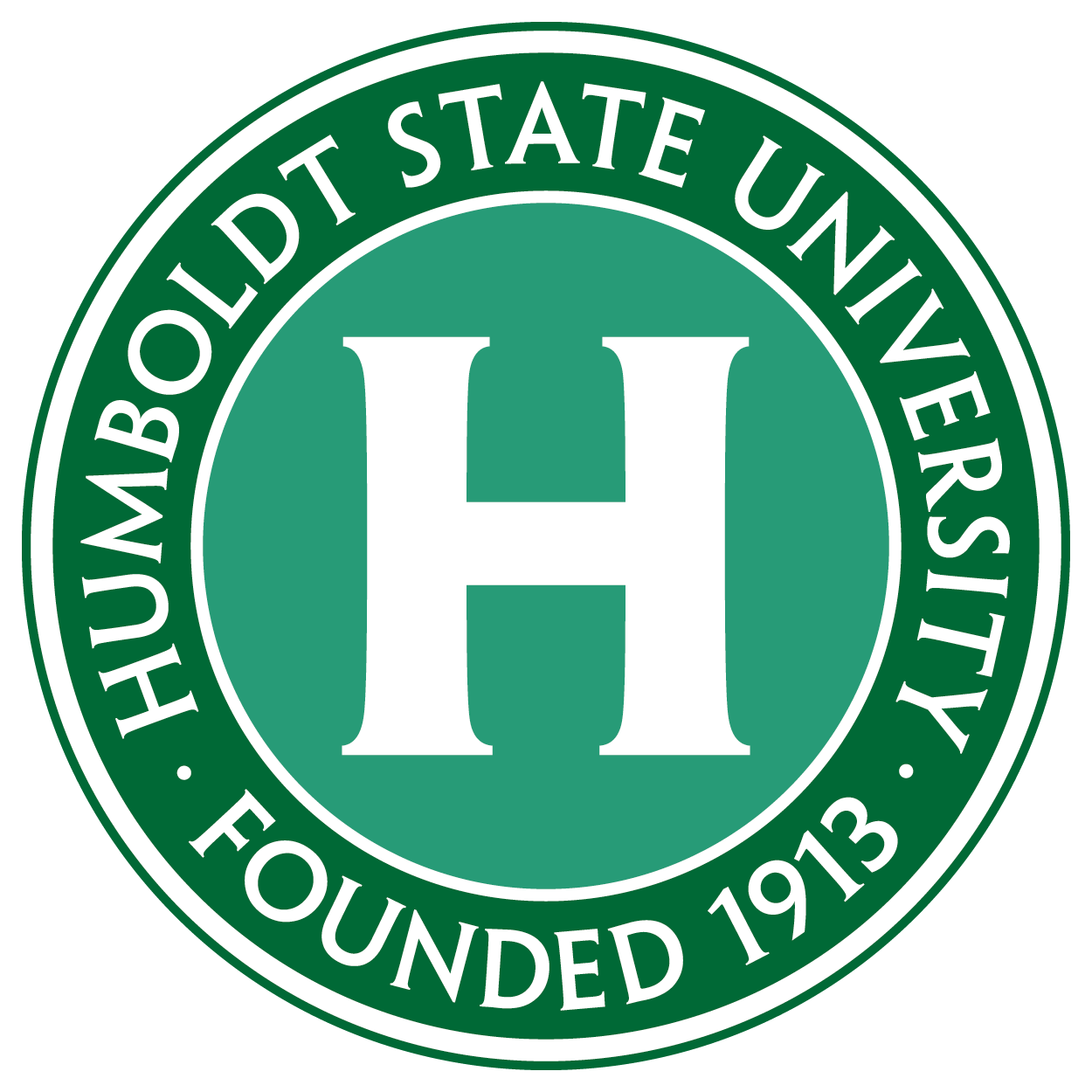 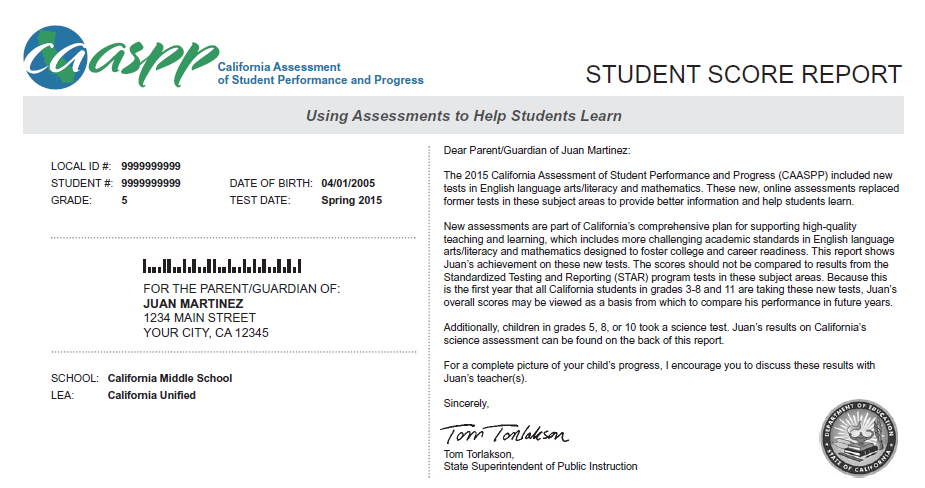 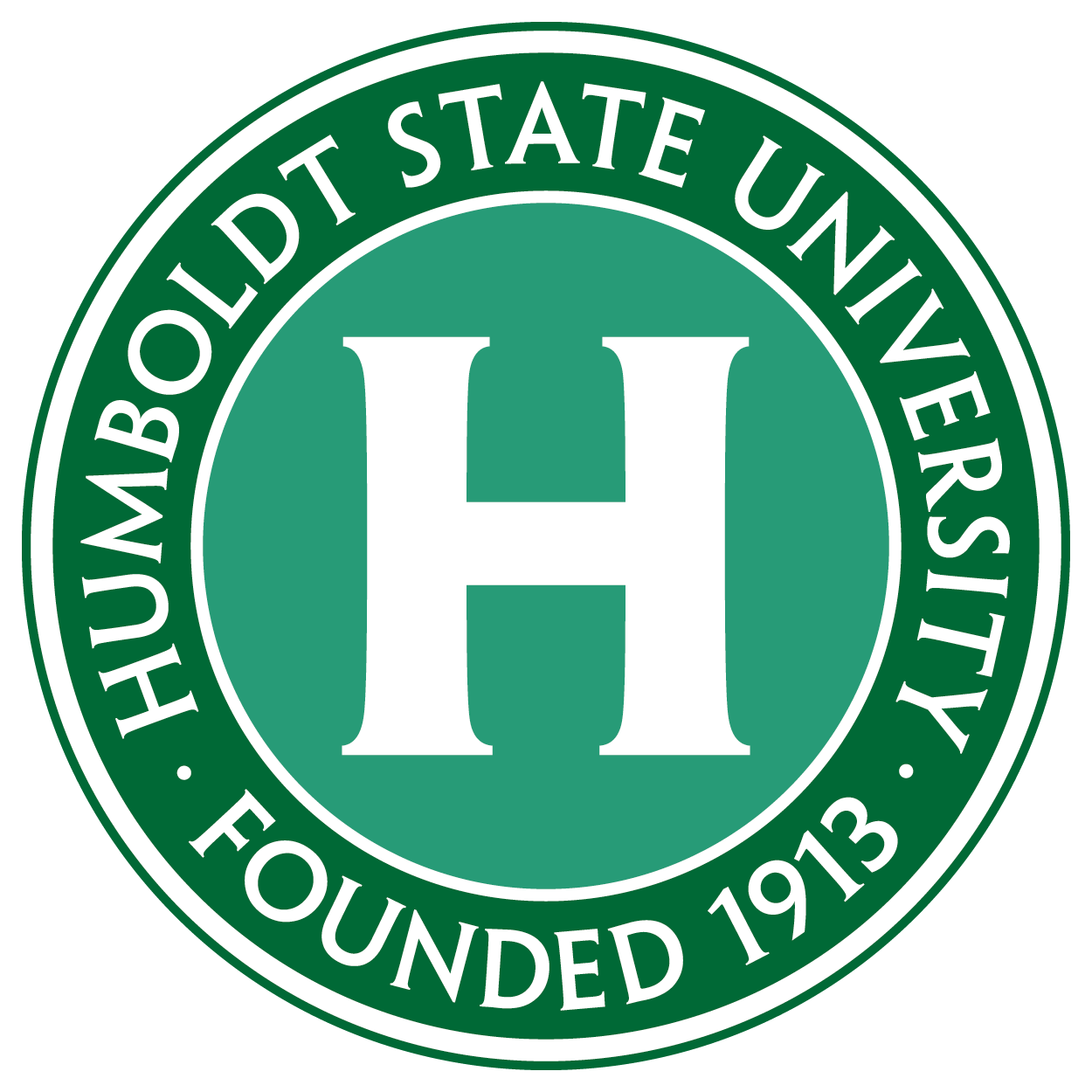 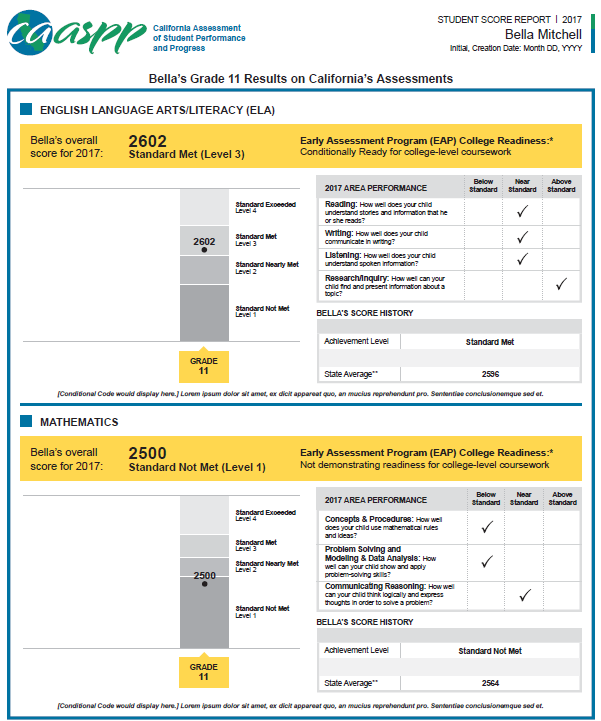 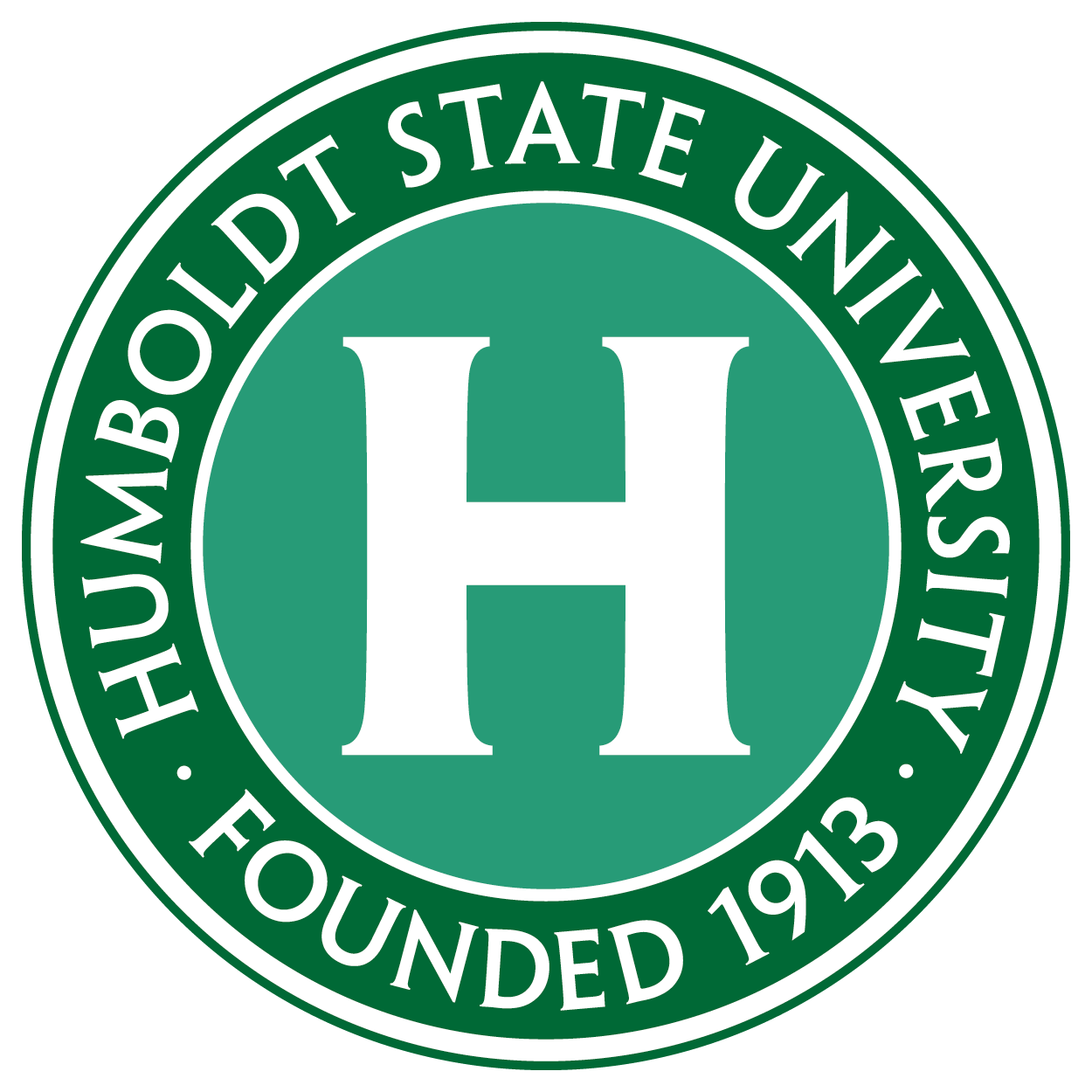 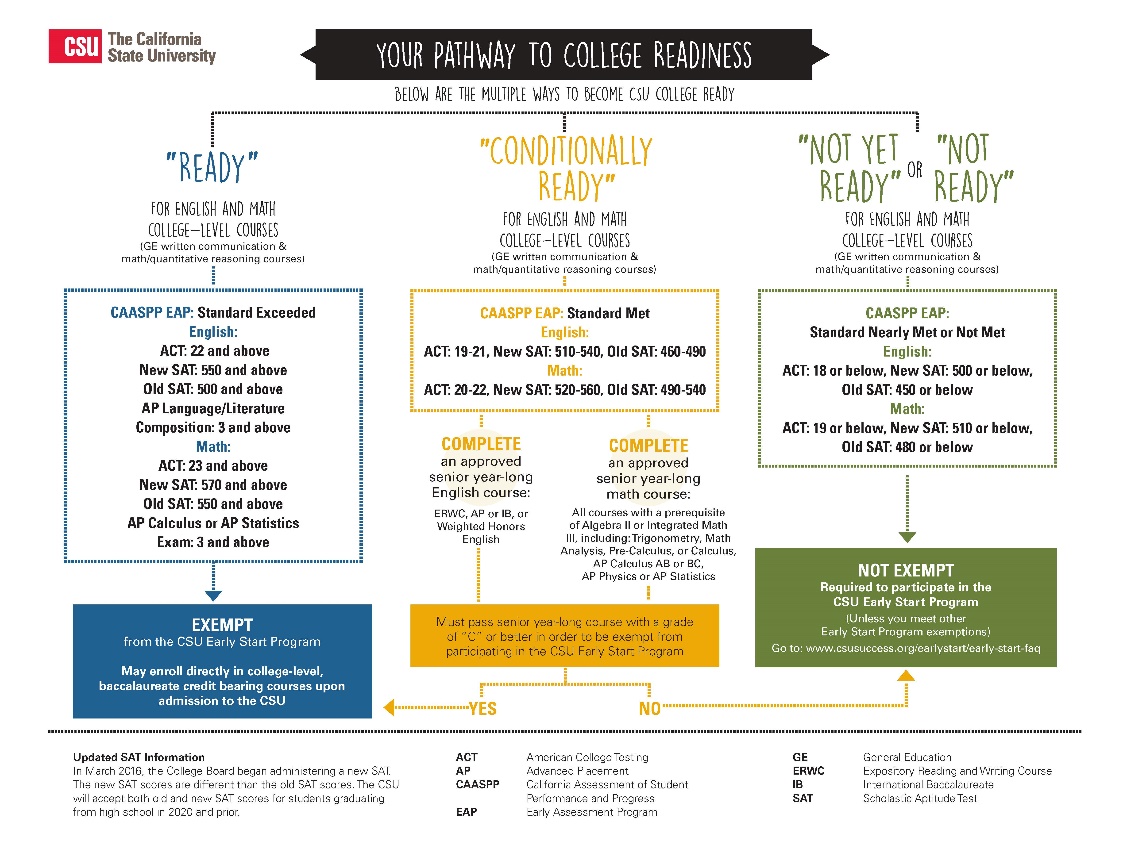 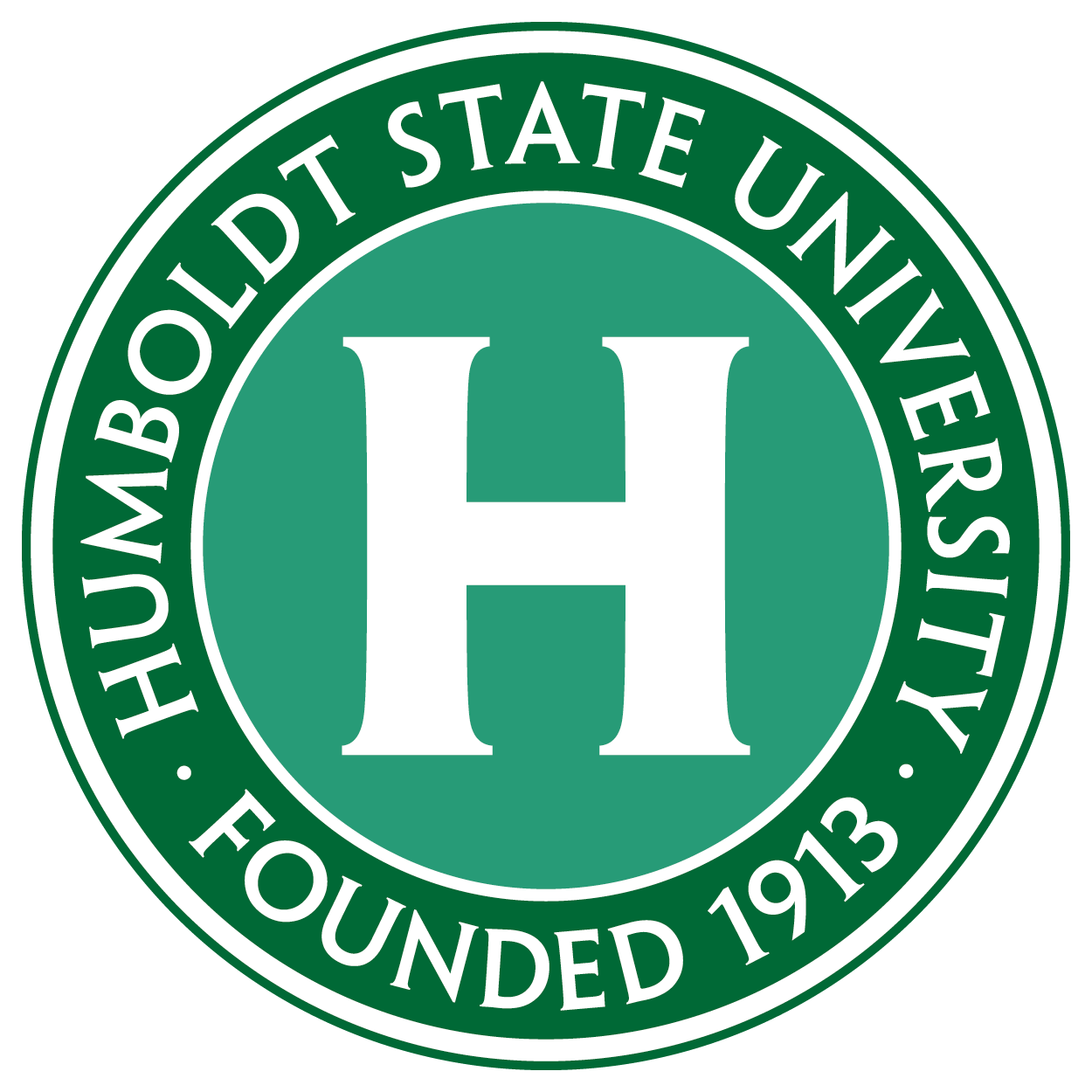 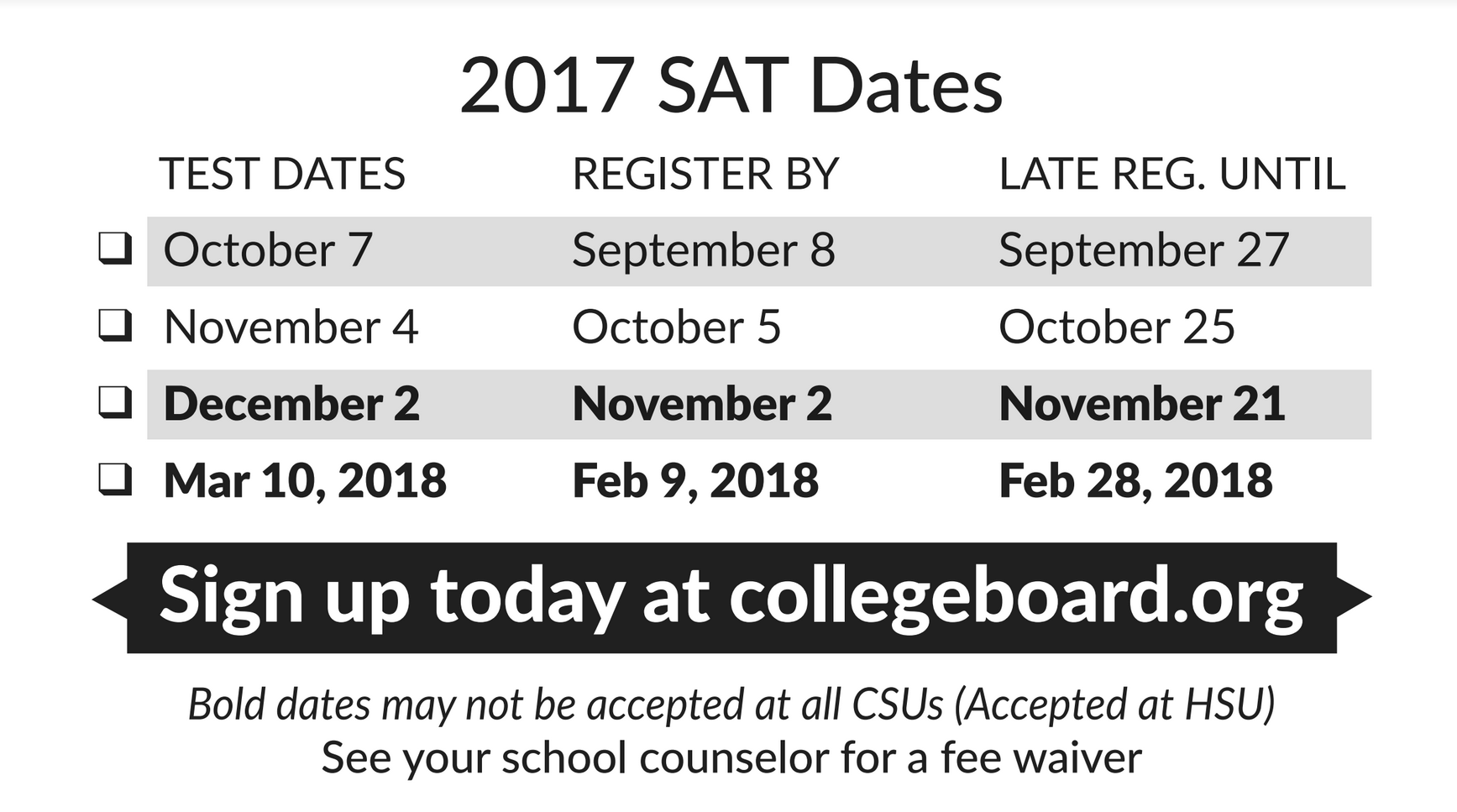 Don’t Procrastinate
[Speaker Notes: Don’t panic, there are still options for seniors. 
 and there will an appeals process. 
Do your best, 
The skills are the thing that actually make you successful.
Now iis not the time to procrastinate]
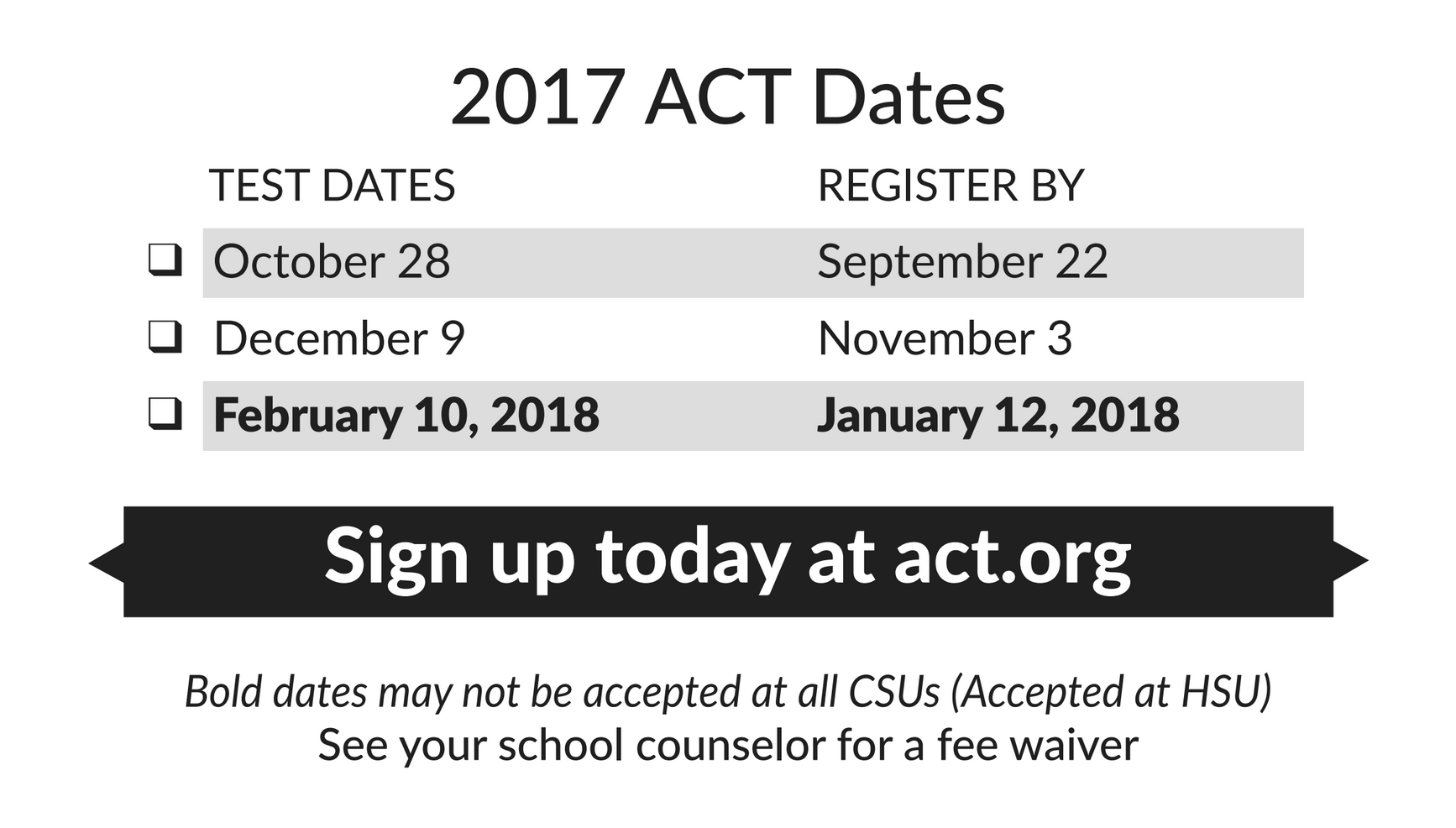 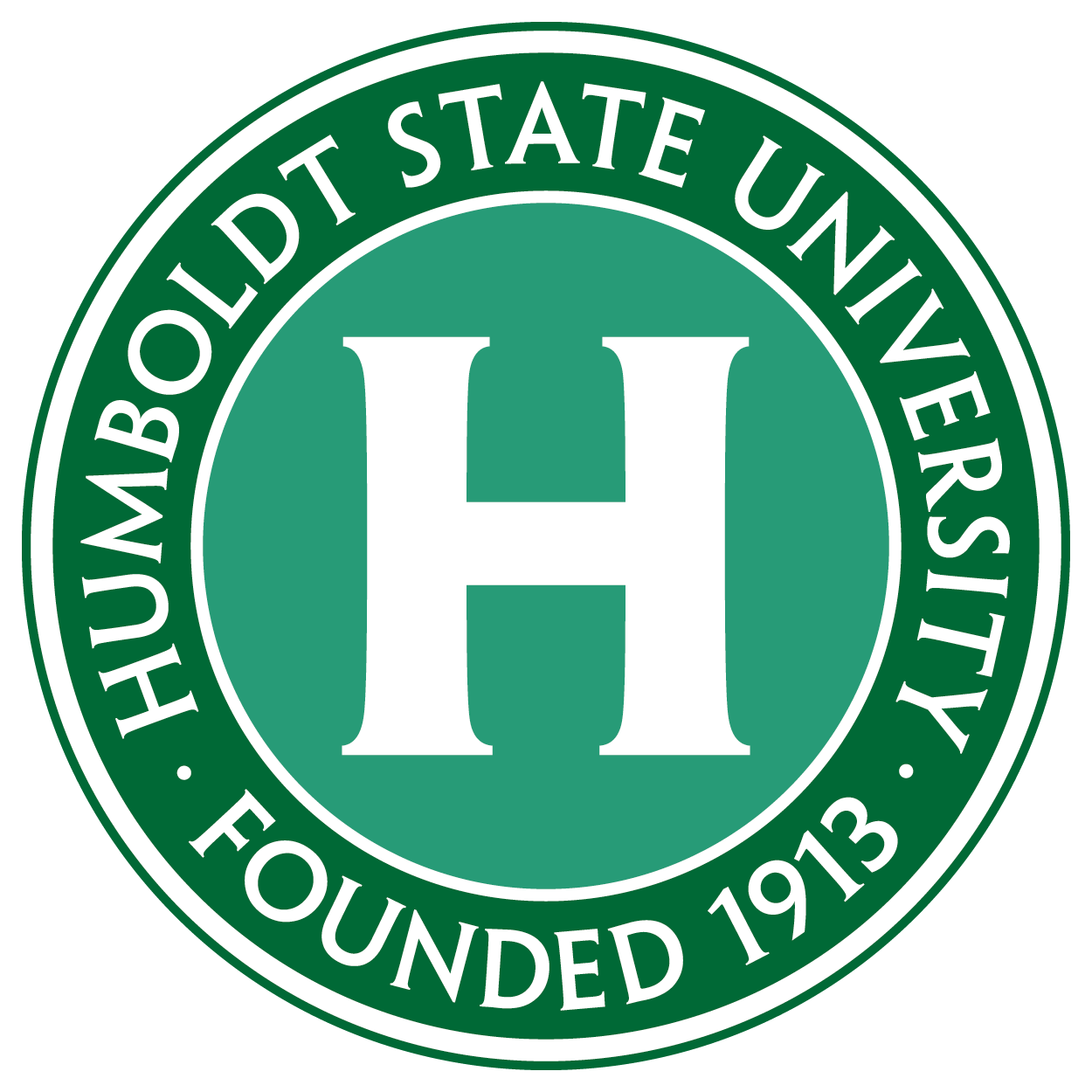 CAASPP scores are not accepted for admissions, only placement

Some students may not need SAT/ACT scores for admissions, but will want them for placement

If you are on the cusp of not needing SAT/ACT scores for admissions (example: 3.01  GPA), consider getting scores anyways. 
scores do not count against you for admissions
Special 
Notes
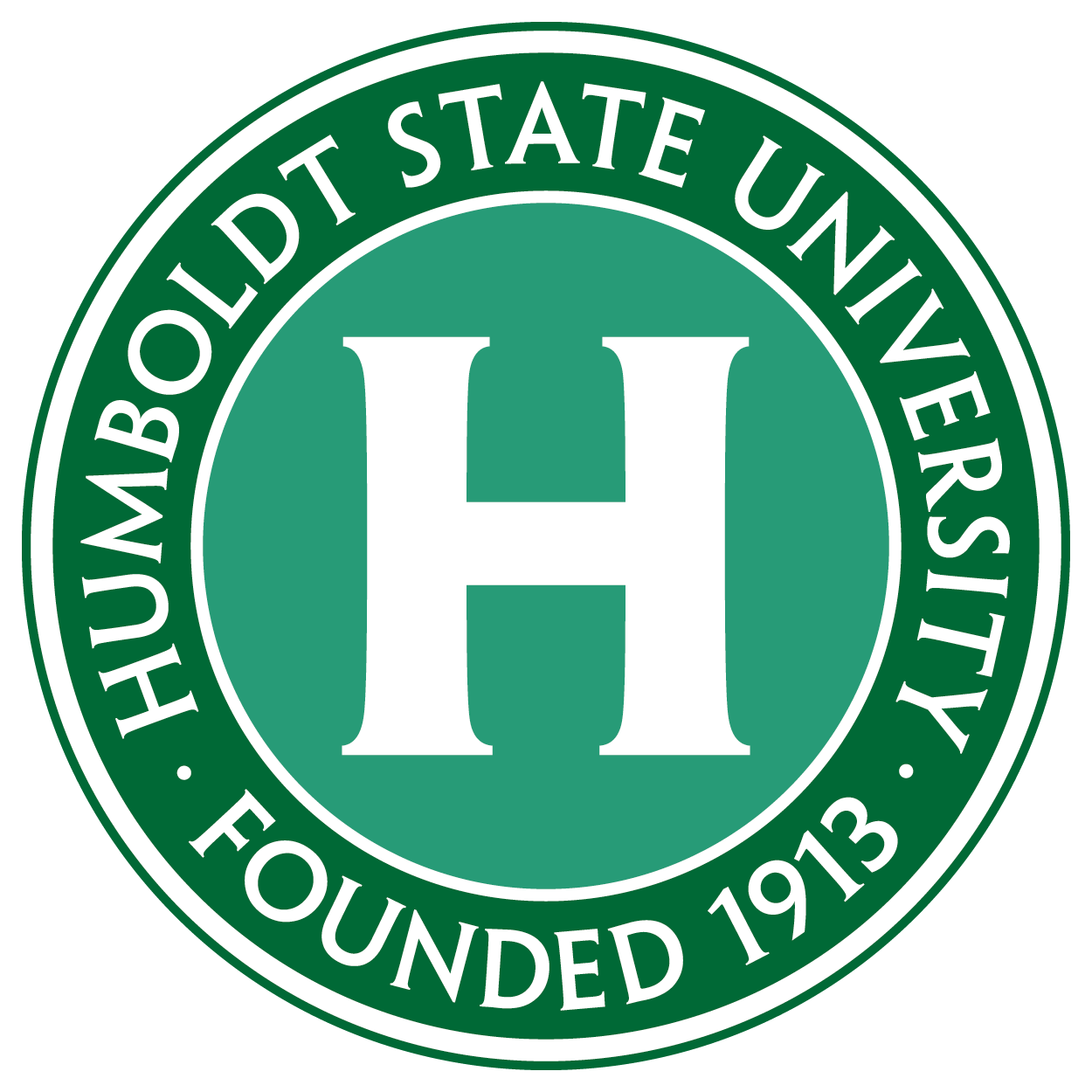 Placement…
into 
what classes?
Early Start
English & Math Support Classes
College Level English & Math Classes
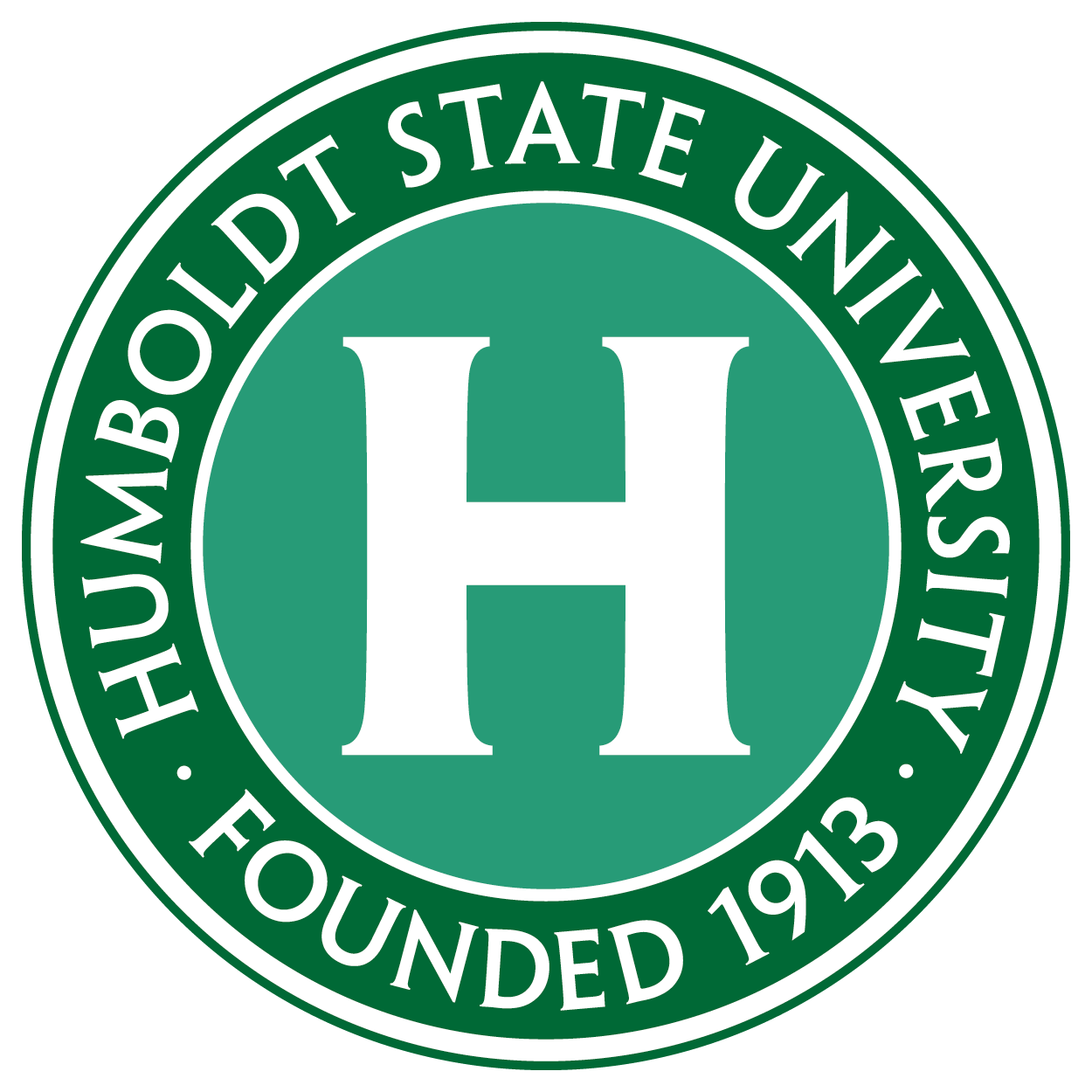 Fall
FAFSA – Oct. 1 (Funds are competitive, apply early!)

California State University Applications – Oct. 1

University of California Applications – Nov. 1

Spring
Compare Financial Aid Award Letters (when possible)
Decision Deadlines are often May 1 (check w. campus, often include an enrollment deposit)
Housing Applications are usually due in Spring

Sign up for Orientation – Show up for Orientation!
Transition to College!
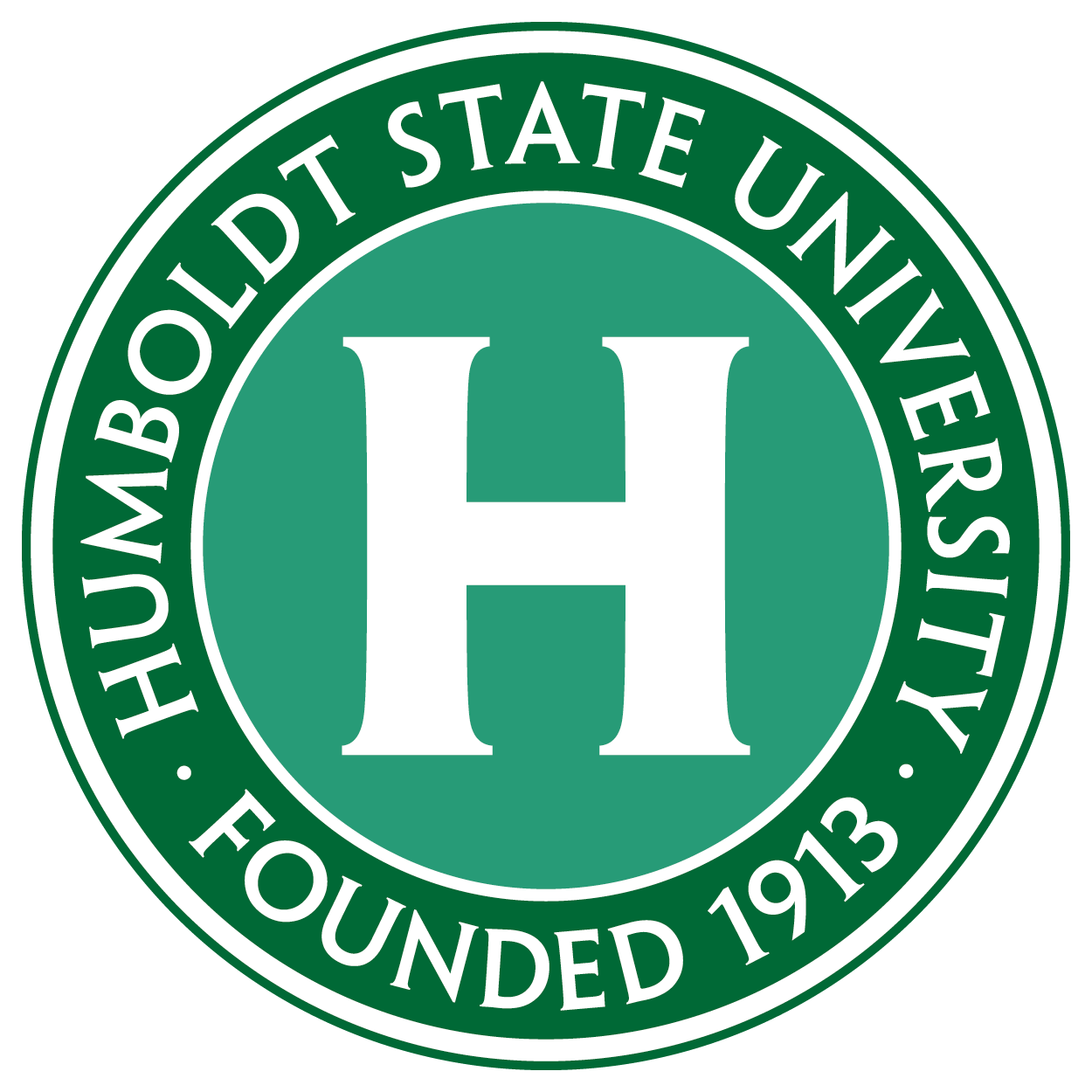 Resources for You
EarlyOutreachPrograms.Humboldt.edu
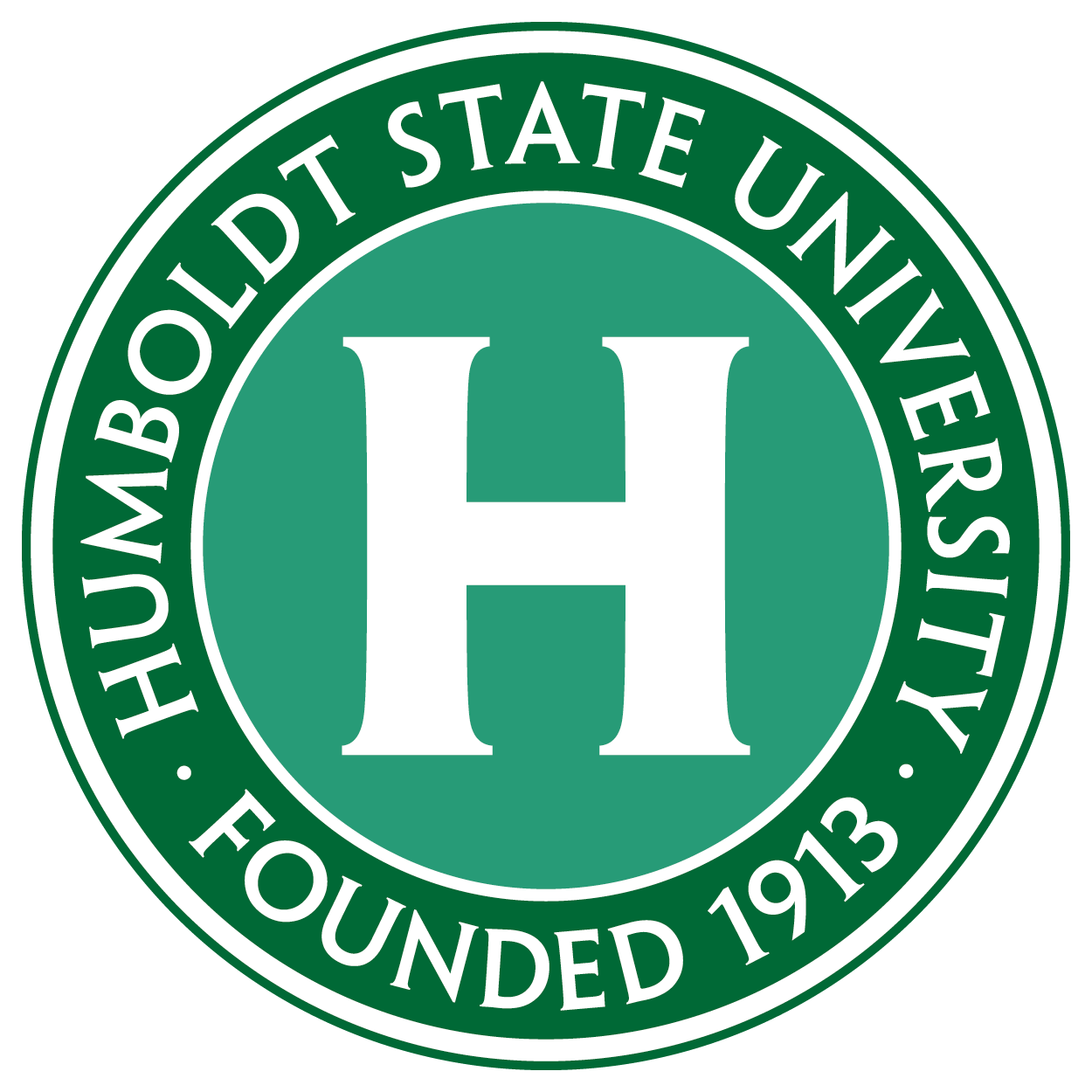 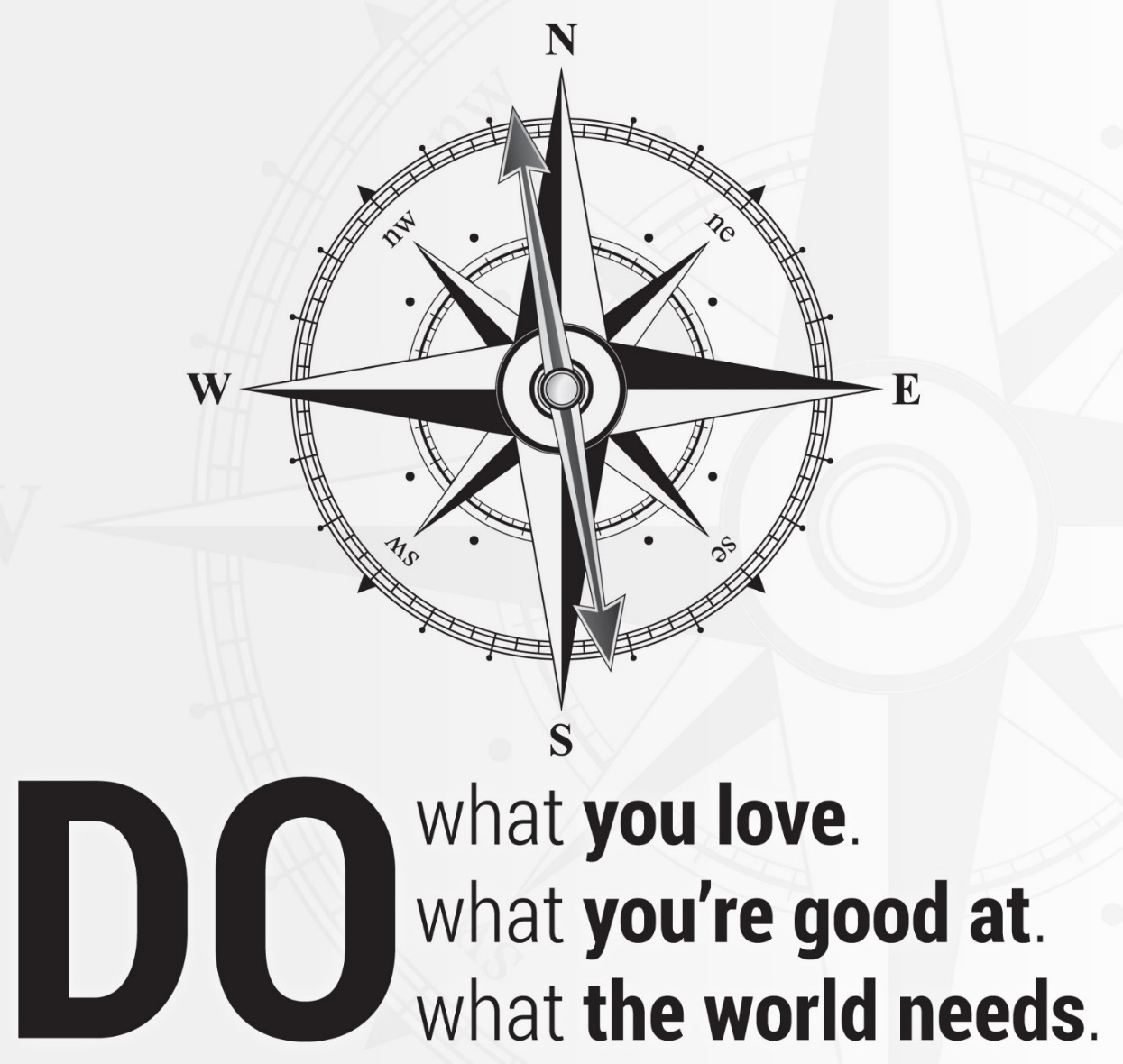 Jana Ashbrook 

CSU Early Assessment
Program Coordinator

Jana@  humboldt.edu 

EarlyOutreachPrograms.Humboldt.edu

Thank you!
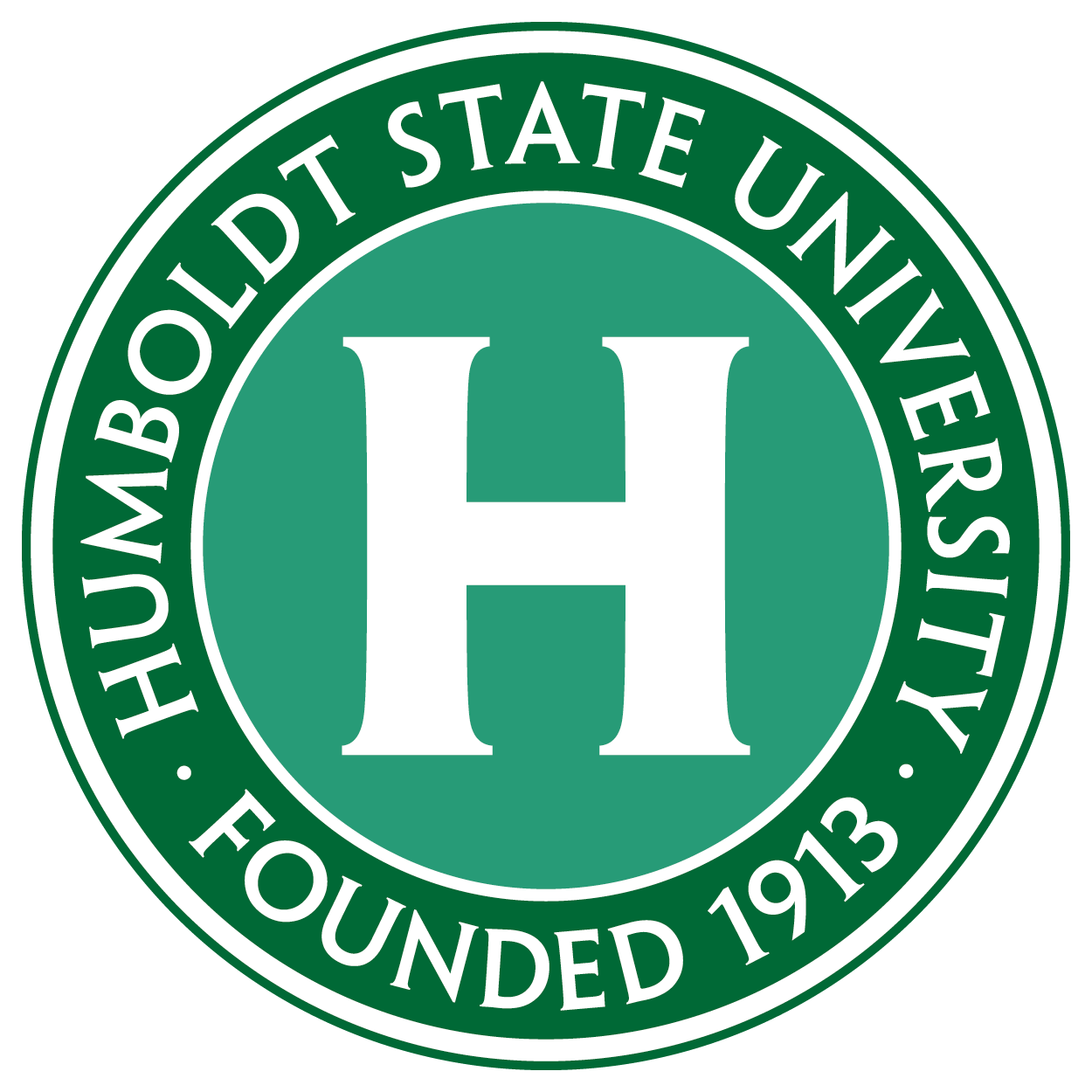 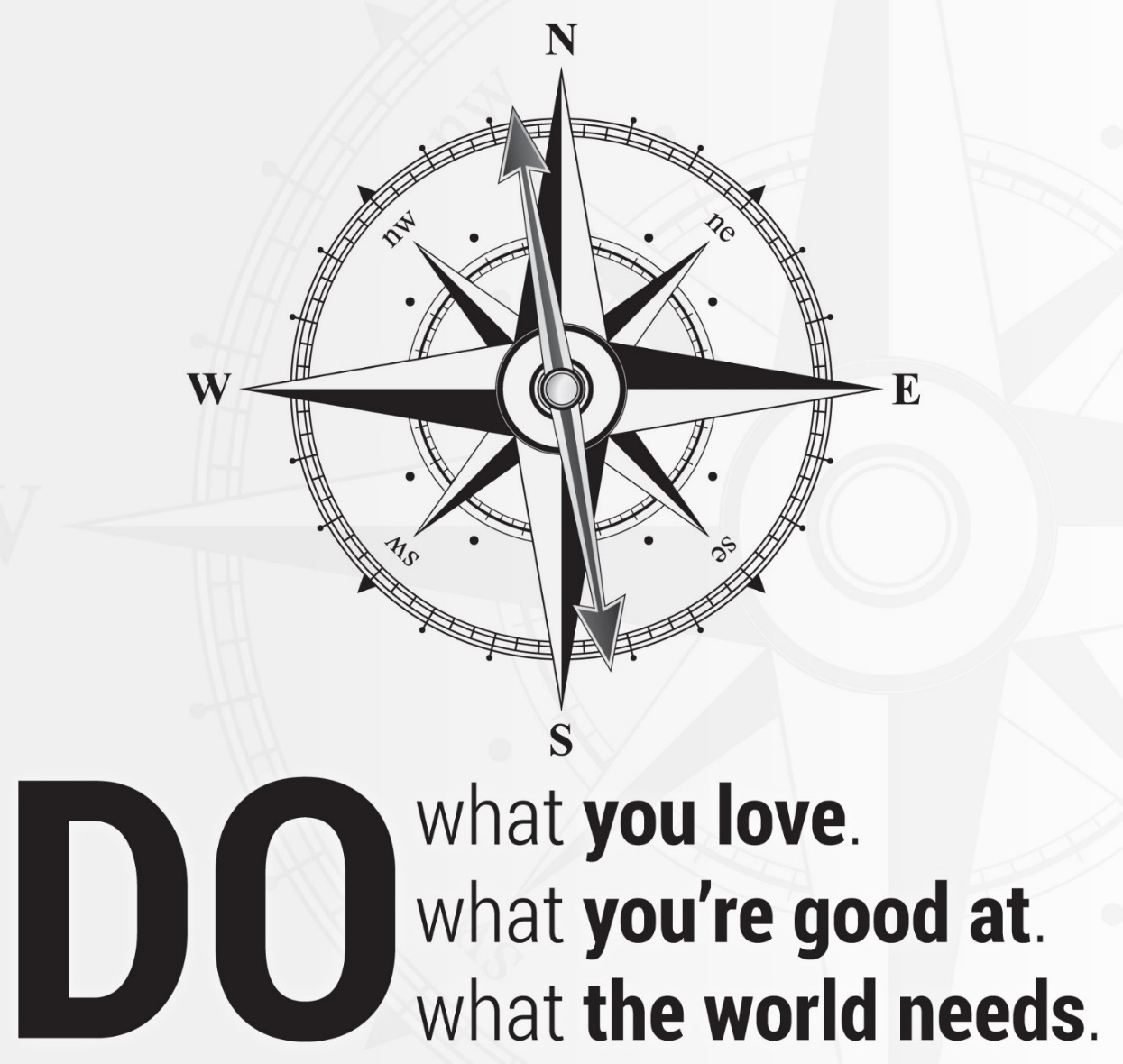 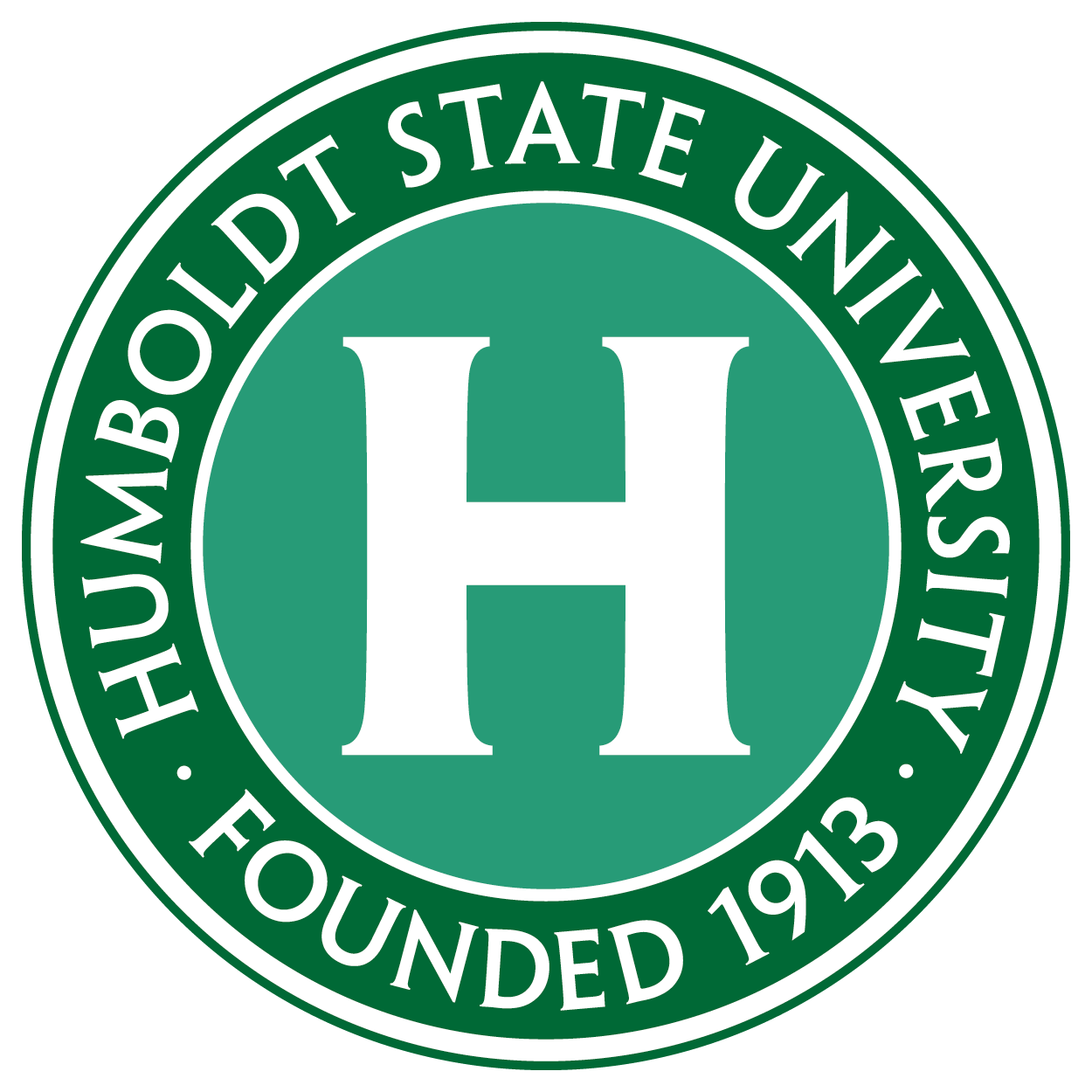 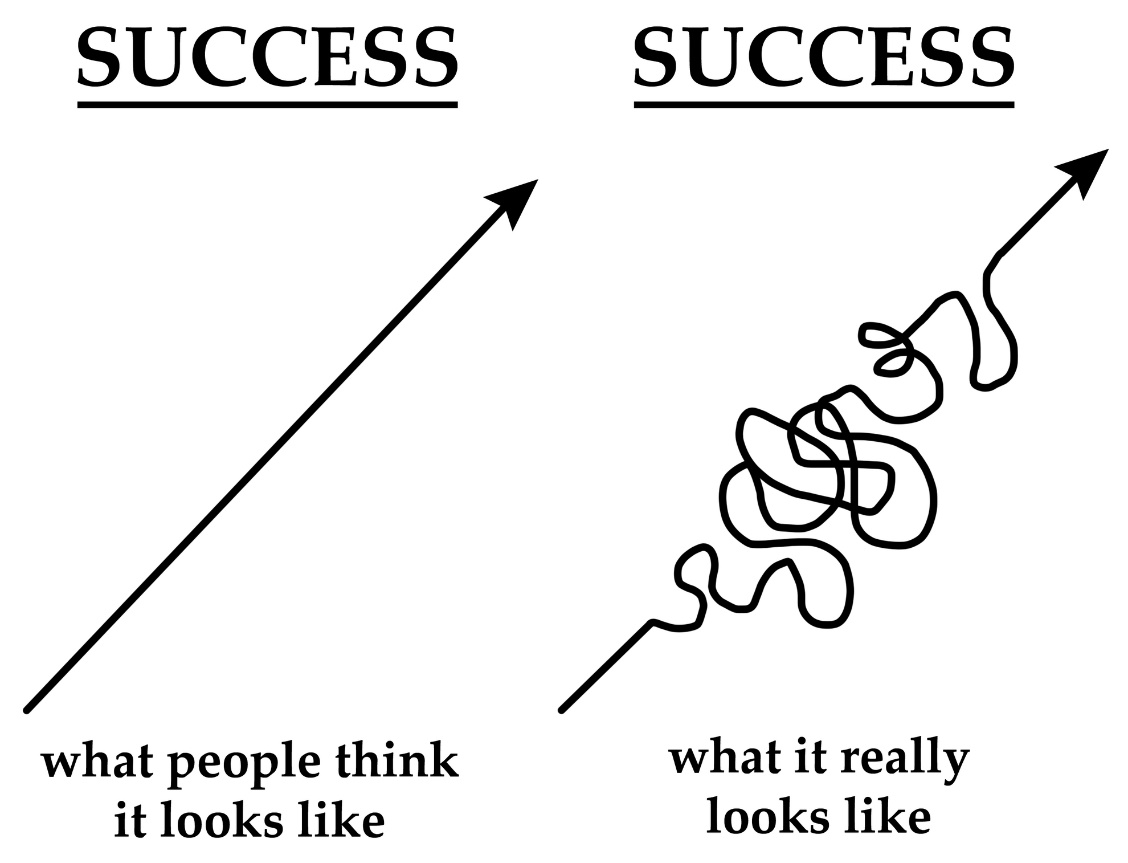 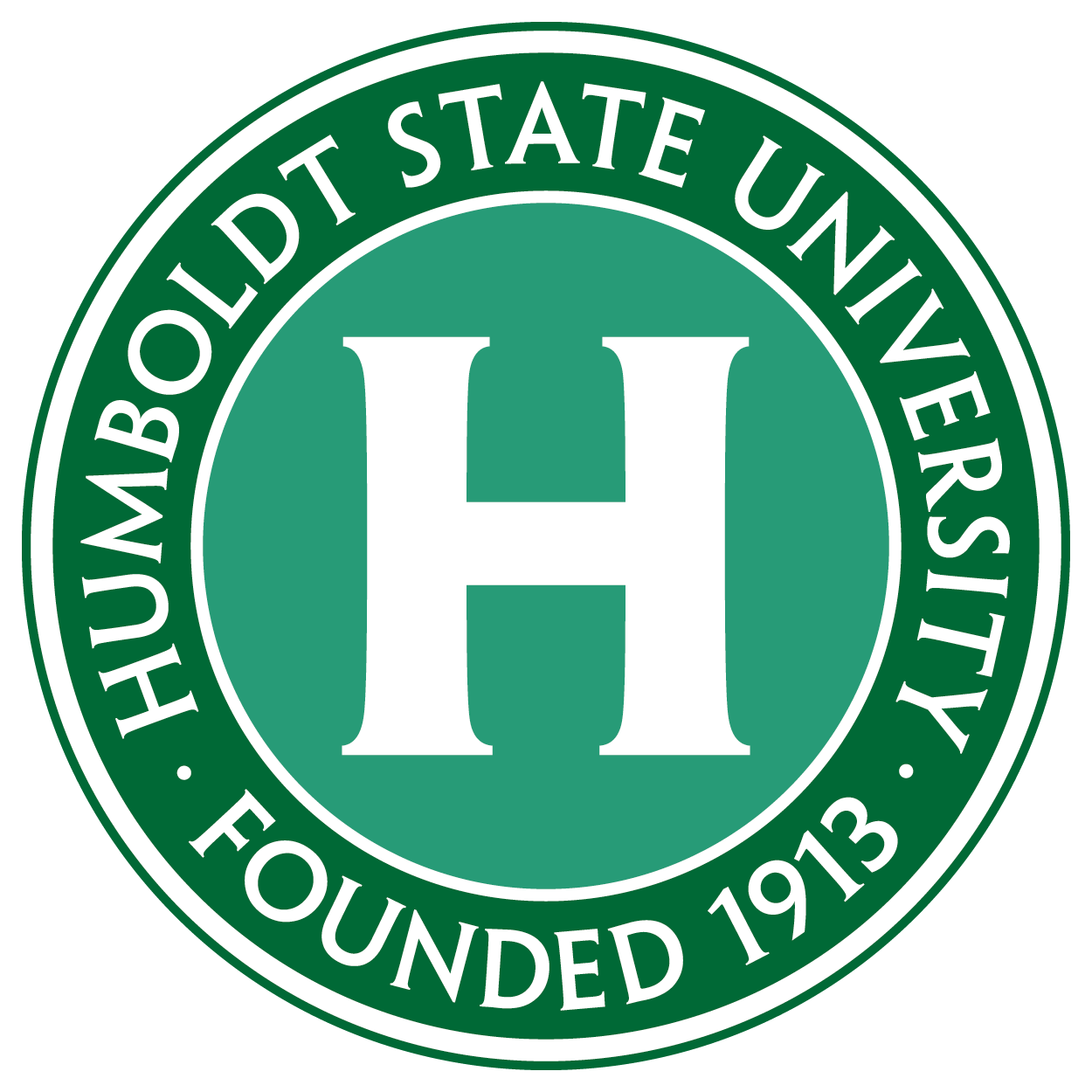 I am pursuing/exploring what I love by…….
I am strengthening what I am good at by……
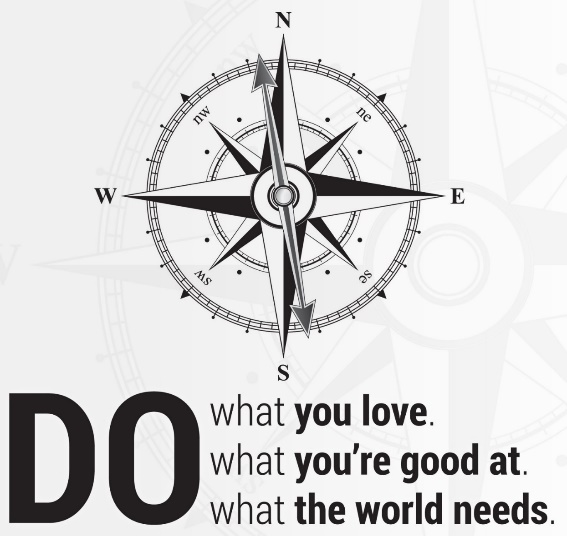 I want to contribute to the world by…..
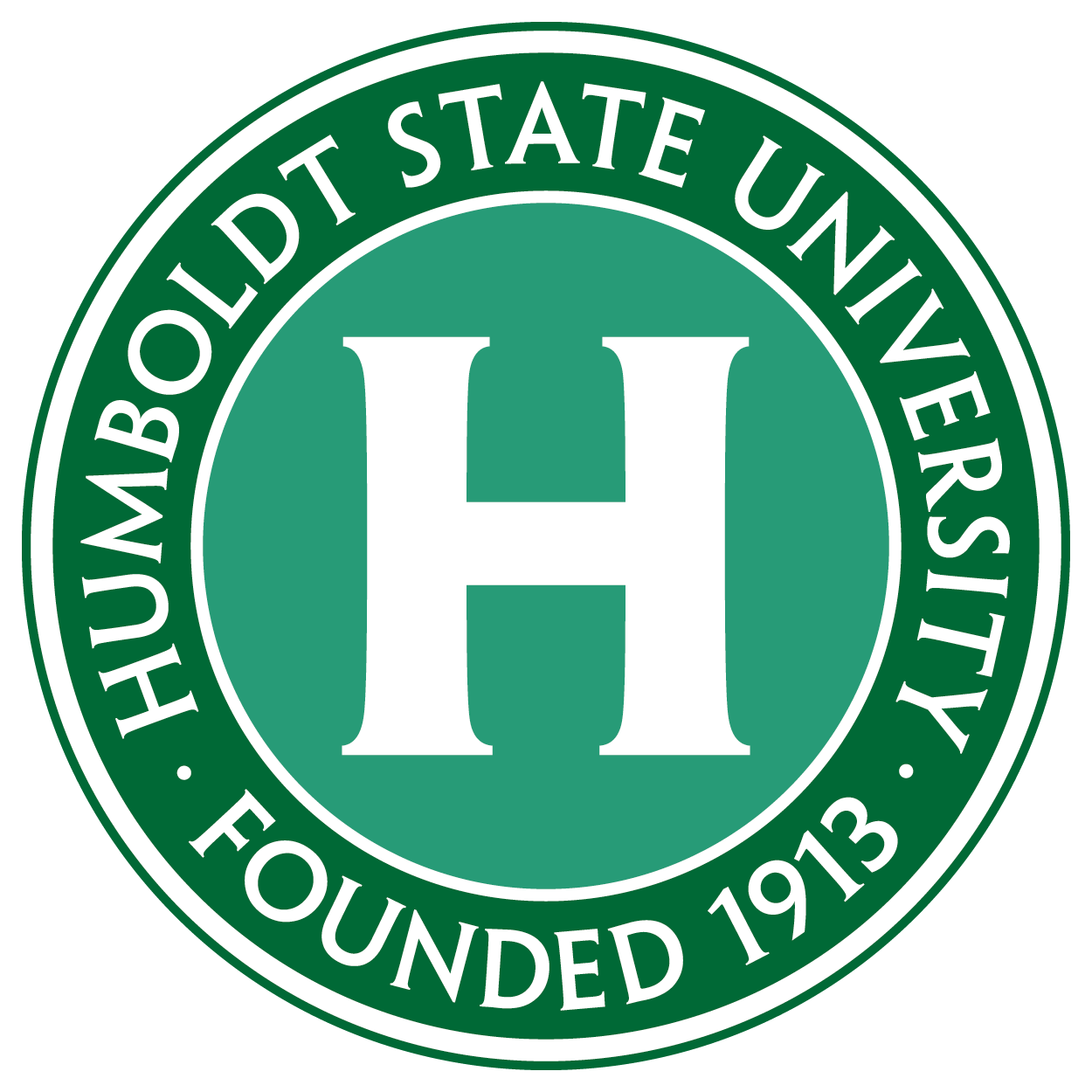 Advice for Seniors
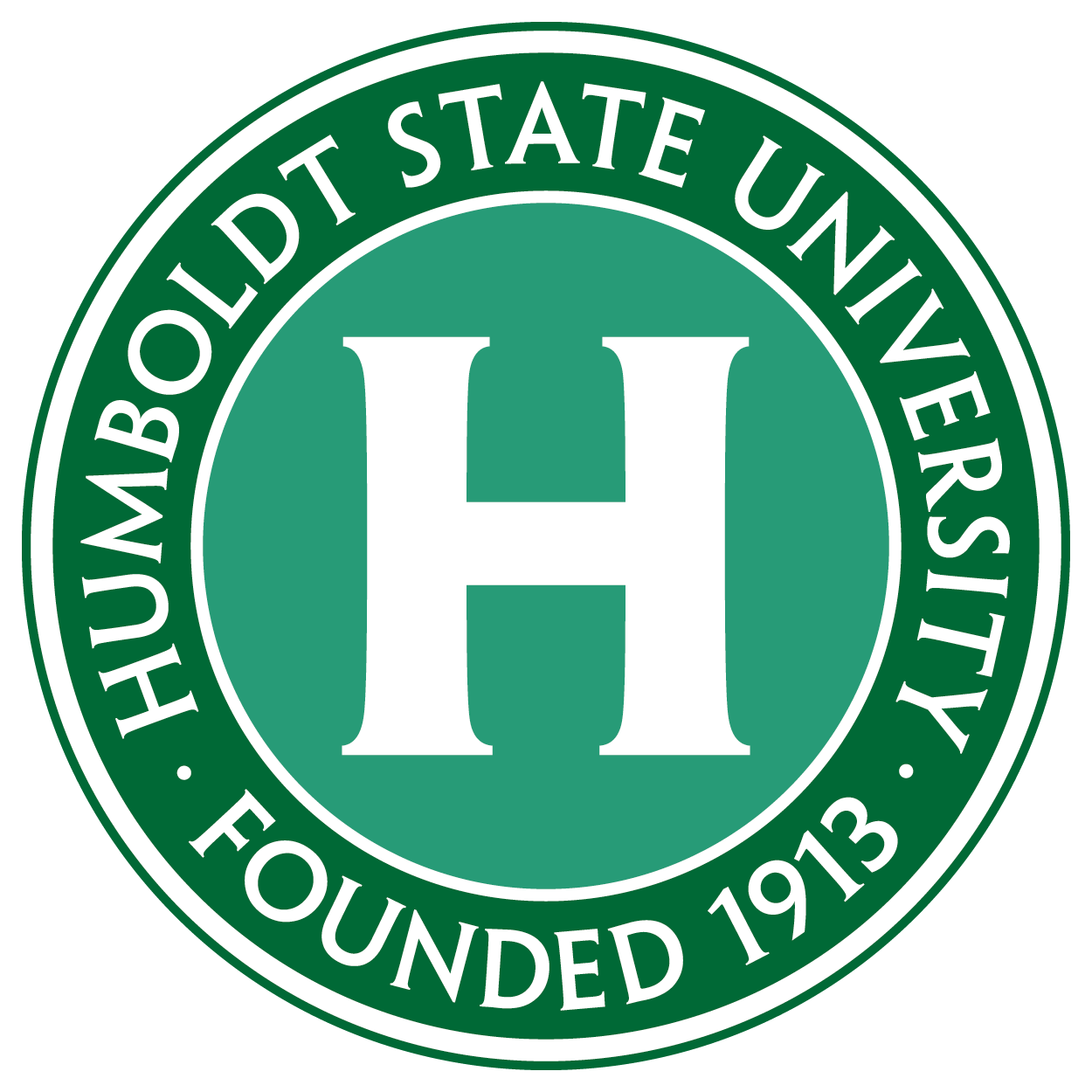 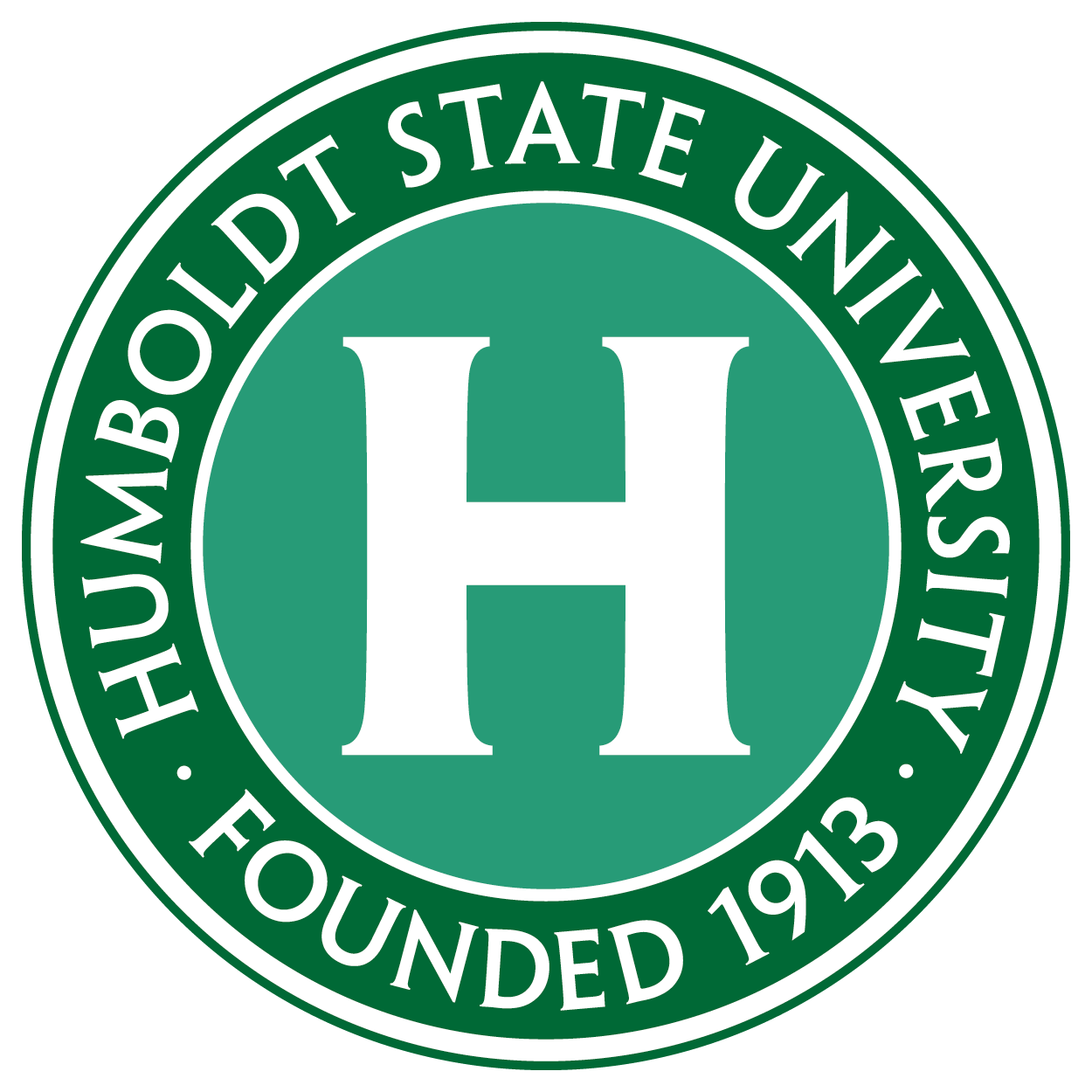 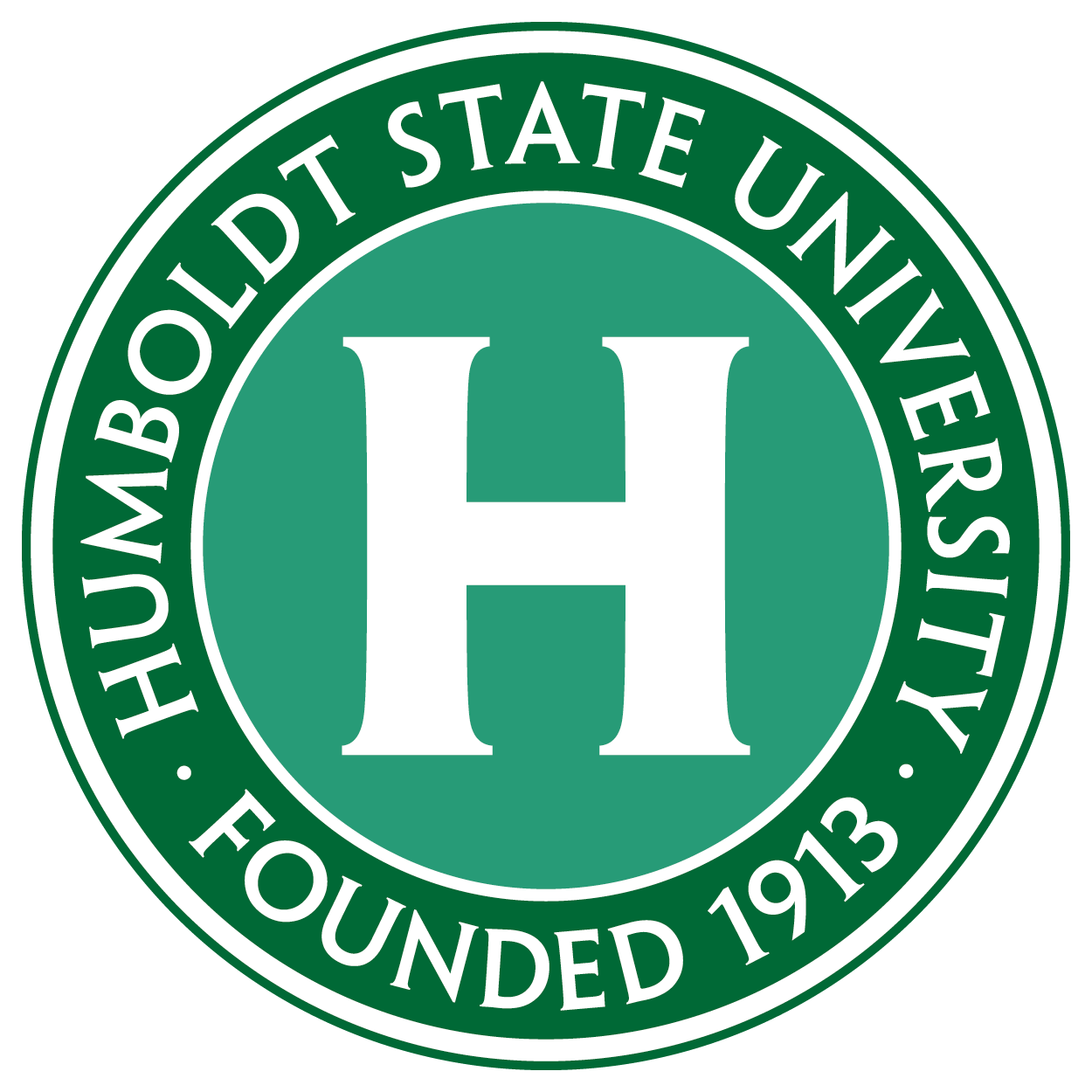